Doctoral School
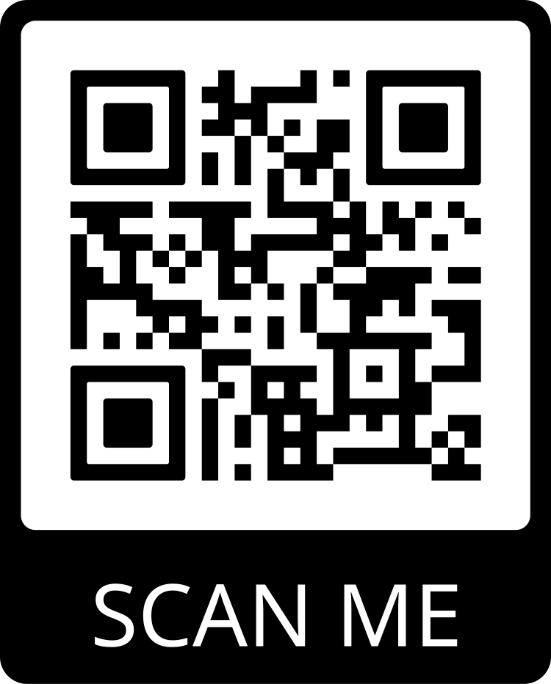 of the University of Life Sciences in Lublin, Poland
2024-2026
The main objective of the STER Program is to improve the quality of education in doctoral schools and the quality of research conducted by PhD students through systemic support for the internationalization process
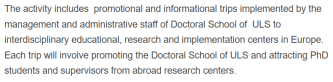 City of Lublin
Lublin 
promotional film 
(2 minutes)
LUBLIN - Cinematic Travel Video
University of Life Sciences in Lublin (ULSL)
University of Life Sciences in Lublin (ULSL)
Present
History
85 PhD students including
6 foreign students 
10 students realizing external projects
16 implementation doctorate
Year of establishment 2019
11 Graduates
Doctoral
School of ULSL
Key data
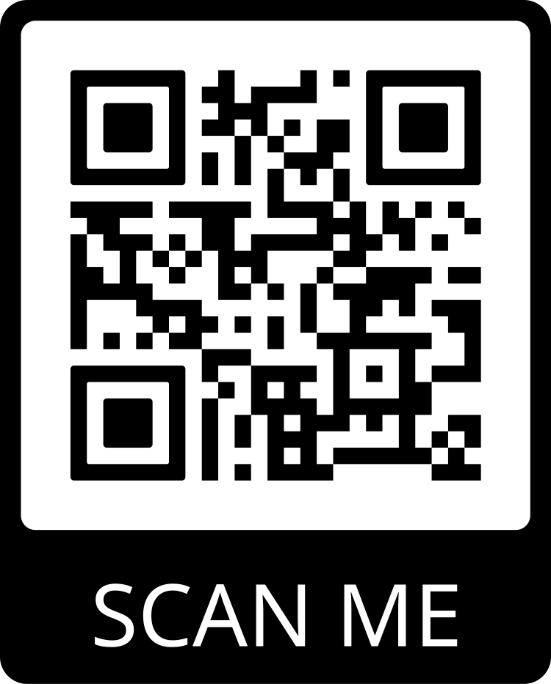 Our Activities
FUNDING: 1 985 410,00 PLN / approx. 460 000,00 EUR
IMPLEMENTATION PERIOD: 2024-01-01 – 2026-12-31
Visiting professors
from abroad
Long-term foreign mobilities 
of PhD students
Our Activities
Long-term foreign mobilities of PhD students
Our Activities
​ Switzerland​
HES-SO Valais-Wallis – Haute Ecole d’Ingénierie
​​Turkey​
Istanbul University-Cerrahpasa, Istanbul 
Slovakia​
Slovak University of Agriculture​
Slovenia​
Agricultural Institute of Slovenia in Ljubljana​
​USA​
UC Davis, USA ​
Lithuania​
Lithuanian University of Health Sciences
Netherlands​
Wageningen University & Research ​
Portugal​
Universidade de Aveiro​
Serbia​
University of Belgrade
Austria​
Medical University of Graz ​
University of Natural Resources and Life Sciences
 in Vienna ​
University of Veterinary Medicine Vienna ​
Czech Republic​
Charles University ​
Czech University of Life Sciences Prague ​
 Mendel University in Brno ​
Palacky University in Olomouc 
Germany​
Ansbach University of Applied Sciences ​
Universitätsmedizin Greifswald ​
Hungary​
Center for Agricultural Research, HUN-REN (Martonvásár)​
Hungarian University of Agriculture  and Life Sciences in Budapest ​
Ireland​
University College Dublin ​
Italy​
University of Molise (Università degli Studi del Molise) ​
University of Parma
Spain​
Centro Tecnológico de la Carne de Galicia ​
Instituto de Investigación Biomédica, A Coruña ​
University of Valencia
Universitat Politècnica de Catalunya-BarcelonaTech UPC ​
Sweden​
Swedish University of Agricultural Sciences ​
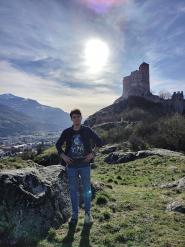 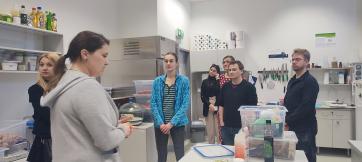 Study visits to foreign research centers
Seminars 
and workshops conducted by foreign researchers
Our Activities
The Most Pro-doctoral University in the PRODOK 2021 National Competition
"University of Leaders 2023" certificate and the "Primus" Extraordinary Distinction
The Most Pro-doctoral University in the PRODOK 2023 National Competition
"University of Leaders 2024" certificate
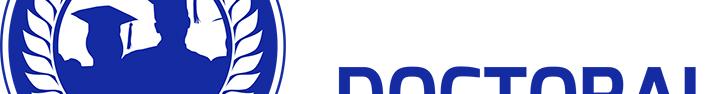 Our Achievments
PhD students candidates
PhD students
Researchers and teachers
Our Offer
4 years programme
(8 semesters)
Interdisciplinary
educational programme 
(Polish and English groups)
Specialised education
in given research discipline(s)
Obligatory subjects 
e.g. Seminars, Methodology of science, Preparation of   projects, Commercialisation 
(60-15 hours per semester)
Professional training
e.g. clasess with students, trainings in veterinary clinics / food technology laboratories  
(30 hours per semester)
Implementation of individual research plans in departments together with  supervisor(s)
Participation in conferences, workshops, abroad internships
PhD students
candidates
Educational structure
Agriculture and horticulture
Veterinary medicine
PhD students
candidates
Food technology and human nutrition
Animal sciences and fisheries
Research disciplines
Biological sciences
Environmental engineering, mining and power engineering
Mechanical engineering
PhD students
candidates
Interdisciplinary PhD disertation
4-years scholarship for 14 accepted candidates funded by the Rector (accomodation and food expenses)  (800-1500 EUR PM)
PhD students
candidates
2-years research grant for all applying PhD students (equipment, materials, conferences, open access) (2000-2500 EUR PY)
Free participation in stationary conferences, workshops, seminars and foreign study visits organized by the Doctoral School of ULSL
Financial terms
Long-term mobility grants (2500 EUR PM + travel expenses)
Prepare and implement the Individual Research Plan together with the supervisor(s);
Participate stationary or in on-line format in education process (English and Polish gropus);
PhD students
candidates
Conduct or co-conduct classes with students (in English or Polish);
Obligations
Participate in conferences, workshops, lectures and other additional stationary and on-line events organized by the Doctoral School of ULS;
Complete a mandatory 3-month internship abroad
Submit research project to obtain funding from external sources
Select scientific discipline(s)
Find  the prospective supervisor from ULSL
PhD students
candidates
Prepare Description of research plan
Submit documents via on-line registration system
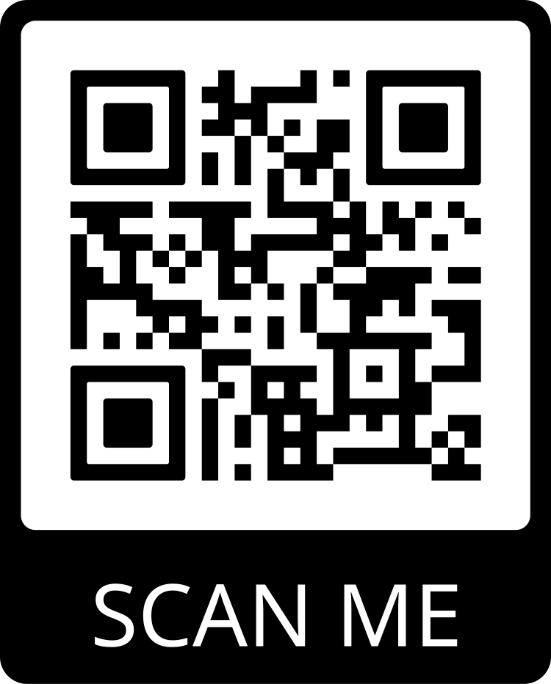 How to apply
Participate in on-line recruitments interviews
Didactic mobility as a part of ERASMUS+ programme
Research mobility aimed at conducting research using the ULSL infrastructure and with the help of ULSL employees
Offer for
PhD students
Participation in yearly organized International PhD student conference (stationary or on-line); Mobility grants from ULSL for incoming PhD students
Offer for
Participation in yearly organized PhD students seminars (on-line)
PhD students
Vice-Rector for Science and International Cooperation
Director of ULSL Doctoral School
International
PhD students
conference
(1 minute)
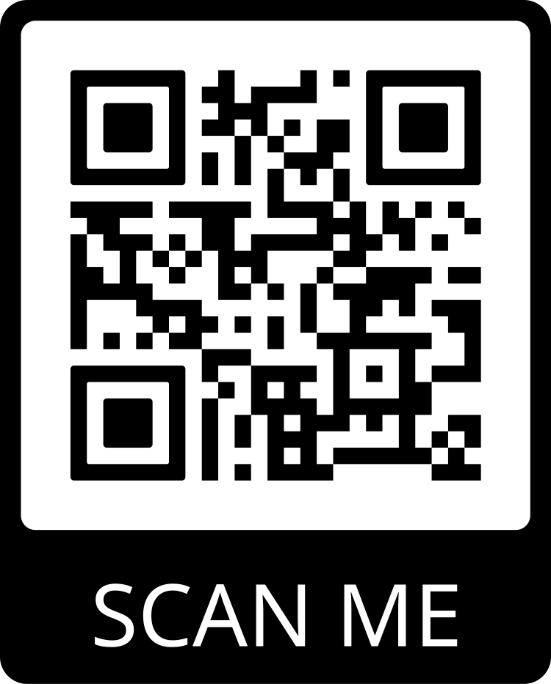 3rd International PhD Students’ Conference: Environment-Plant-Animal-Product together with the International Workshops at the University of Life Sciences in Lublin, Poland
Co-supervision of PhD projects; One-time remuneration after completing the doctoral defense
Teaching activities as a “Visiting Professor”   financed by diffrent ULSL and Lublin city programs (stationary/blended mobility; monthly/weekly)
Offer for
Researchers and teachers
Conducting workshops on soft skills directed to PhD student; Mobility grants +remuneration  financed by STER project (stationary/on-line)
Offer for
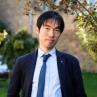 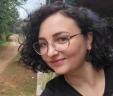 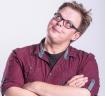 Researchers and teachers
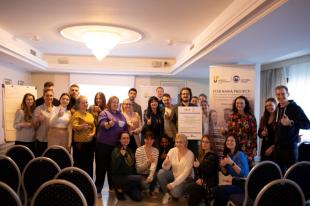 Study visits to the doctoral school of ULSL in order to exchange good practices in PhD students education and school management
Offer for
Researchers and teachers
Doctoral School
promotional film 
(10 minutes)
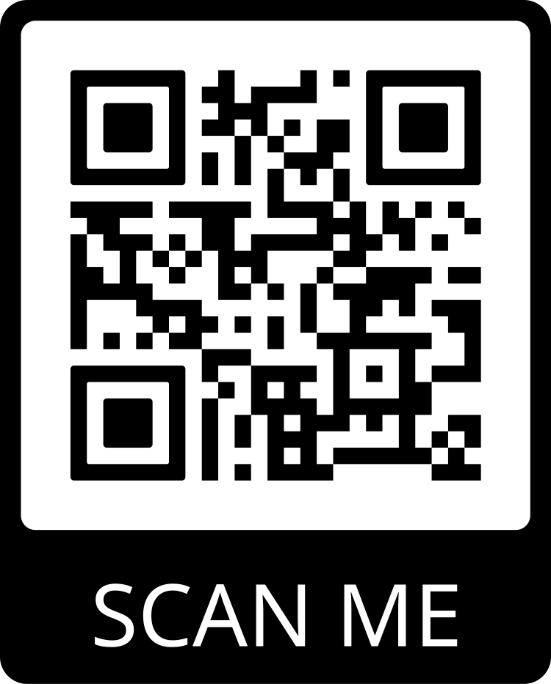 Promotional content / Materiały promocyjne | NAWA STER
If you are interested in cooperation, please contact me after the presentation
Email
Web page
szkola.doktorska@up.lublin.pl
https://up.lublin.pl/en/doctoral-school/
Connect with us.
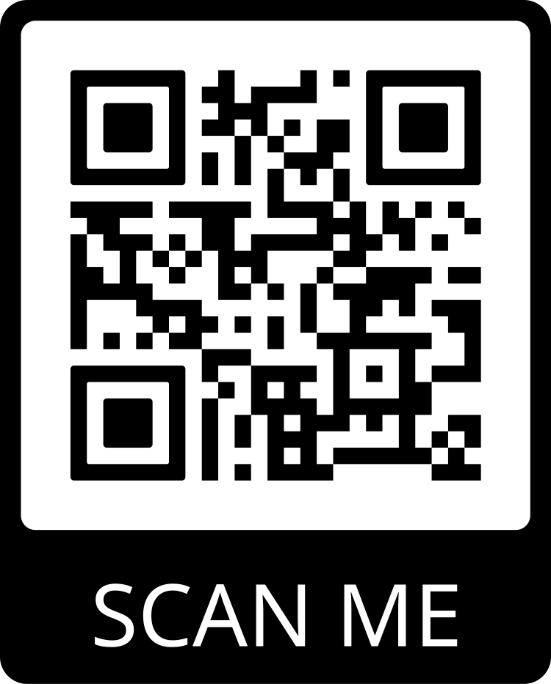